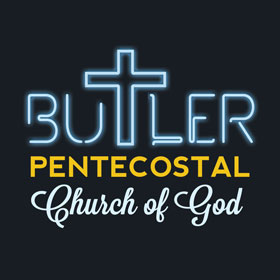 My Redeemer Lives
I know He rescued my soul.
His blood has covered my sin.
I believe. I believe.
My Redeemer Lives
I'll raise a banner. 
My Lord has conquered the grave.
My Redeemer Lives
My redeemer lives. (x4)
My Redeemer Lives
My shame he's taken away
My pain is healed in His name
I believe. I believe.
Nothing but the Blood
What can wash away my sin?
Nothing but the blood of Jesus;
What can make me whole again?
Nothing but the blood of Jesus.
Nothing but the Blood
Oh! precious is the flow
That makes me white as snow;
No other fount I know,
Nothing but the blood of Jesus.
Nothing but the Blood
For my pardon, this I see,
Nothing but the blood of Jesus;
For my cleansing this my plea,
Nothing but the blood of Jesus.
Nothing but the Blood
Nothing can for sin atone,
Nothing but the blood of Jesus;
Naught of good that I have done,
Nothing but the blood of Jesus.
Nothing but the Blood
This is all my hope and peace,
Nothing but the blood of Jesus;
This is all my righteousness,
Nothing but the blood of Jesus.
Nothing but the Blood
Now by this I’ll overcome—
Nothing but the blood of Jesus;
Now by this I’ll reach my home—
Nothing but the blood of Jesus.
Nothing but the Blood
Glory! Glory! This I sing—
Nothing but the blood of Jesus,
All my praise for this I bring—
Nothing but the blood of Jesus.
Oh How He Loves
Oh how I love Jesus
Oh how I love Jesus
Oh how I love Jesus
Because He first loved me
Oh How He Loves
To me, He is so wonderful
To me, He is so wonderful
To me, He is so wonderful
Because He first loved me
July 13th 
Zoom Bible Study @ 7pm
Link on website
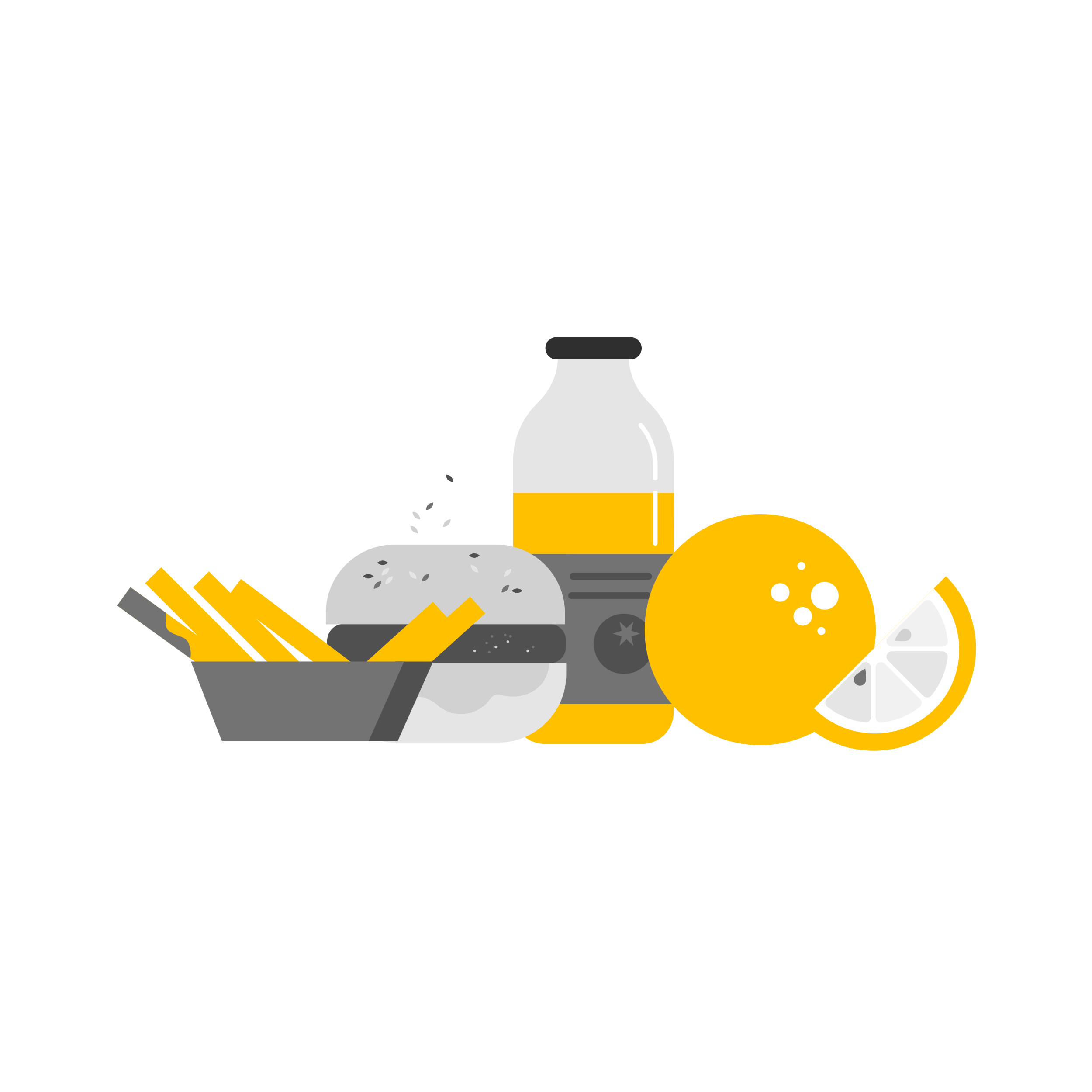 July 27th  
Neighborhood Market @ 8am
Snack Shack
July 30th 
Butler’s Pantry @ 8am
April 3rd 
Supports: Youth
September 10th 
Labor Day LuncheonFeeding Jesus’ Family
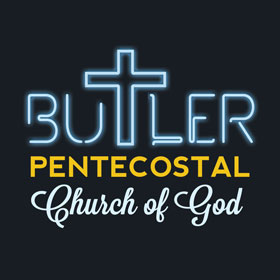